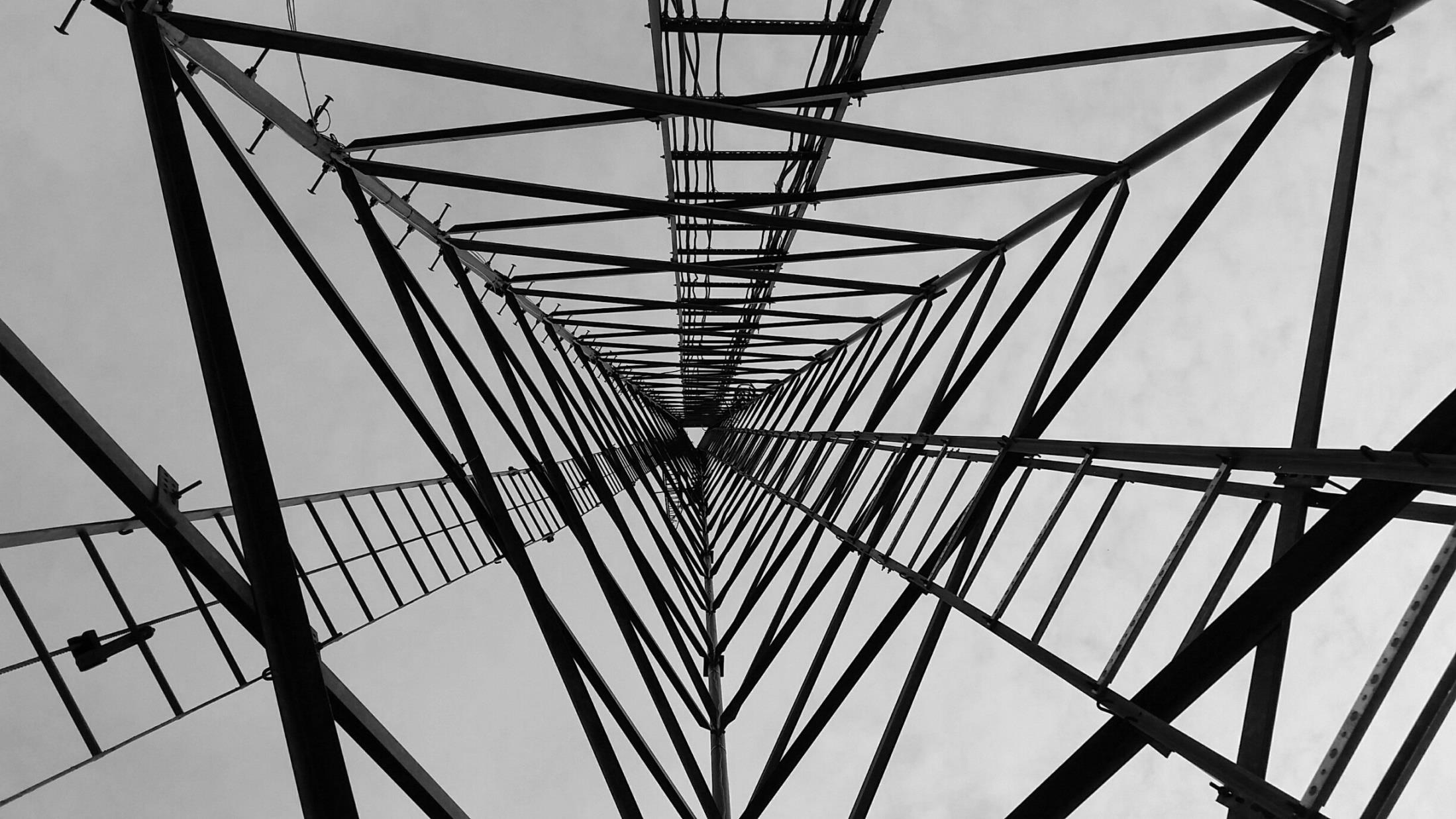 Public Safety Communications Upgrade Project
Emergency Services Update
July 23, 2015
Current Infrastructure Status
Construction and/or modification of (5) towers completed
Construction on (2) towers set to begin within the next 2 weeks. (Tusten & Delaware)
Environmentalreviews on thelast (2) towersin progress withconstruction bidsgoing out in thenext few weeks
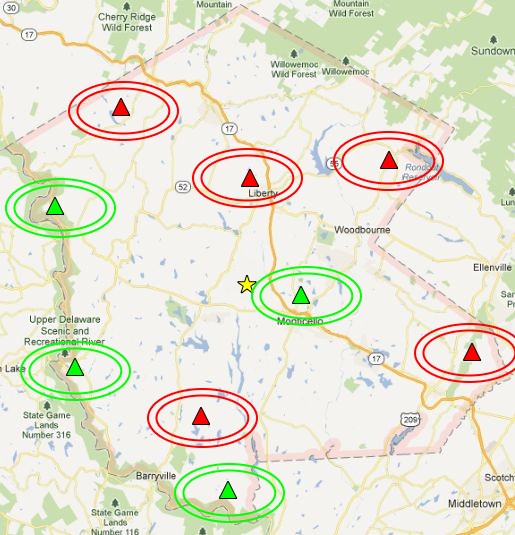 Tennanah Lake
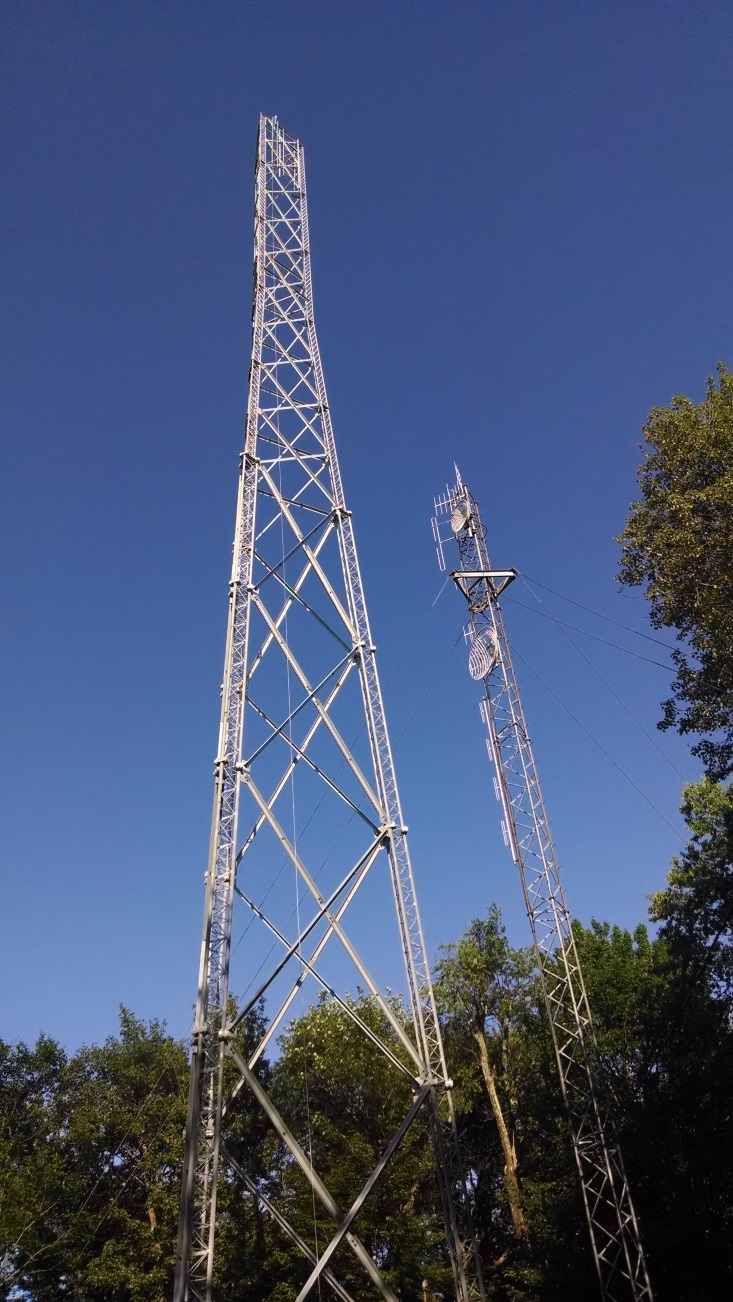 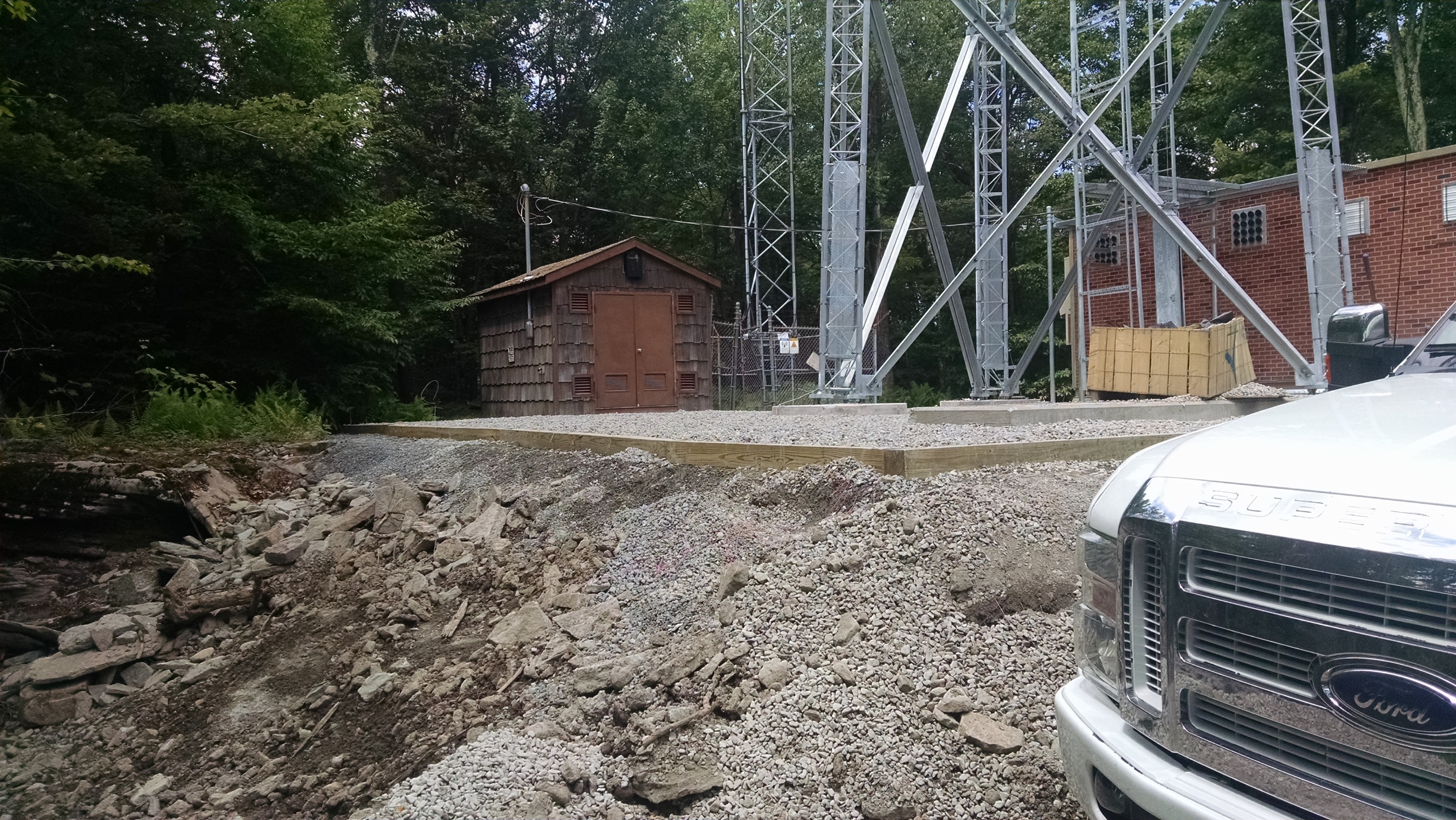 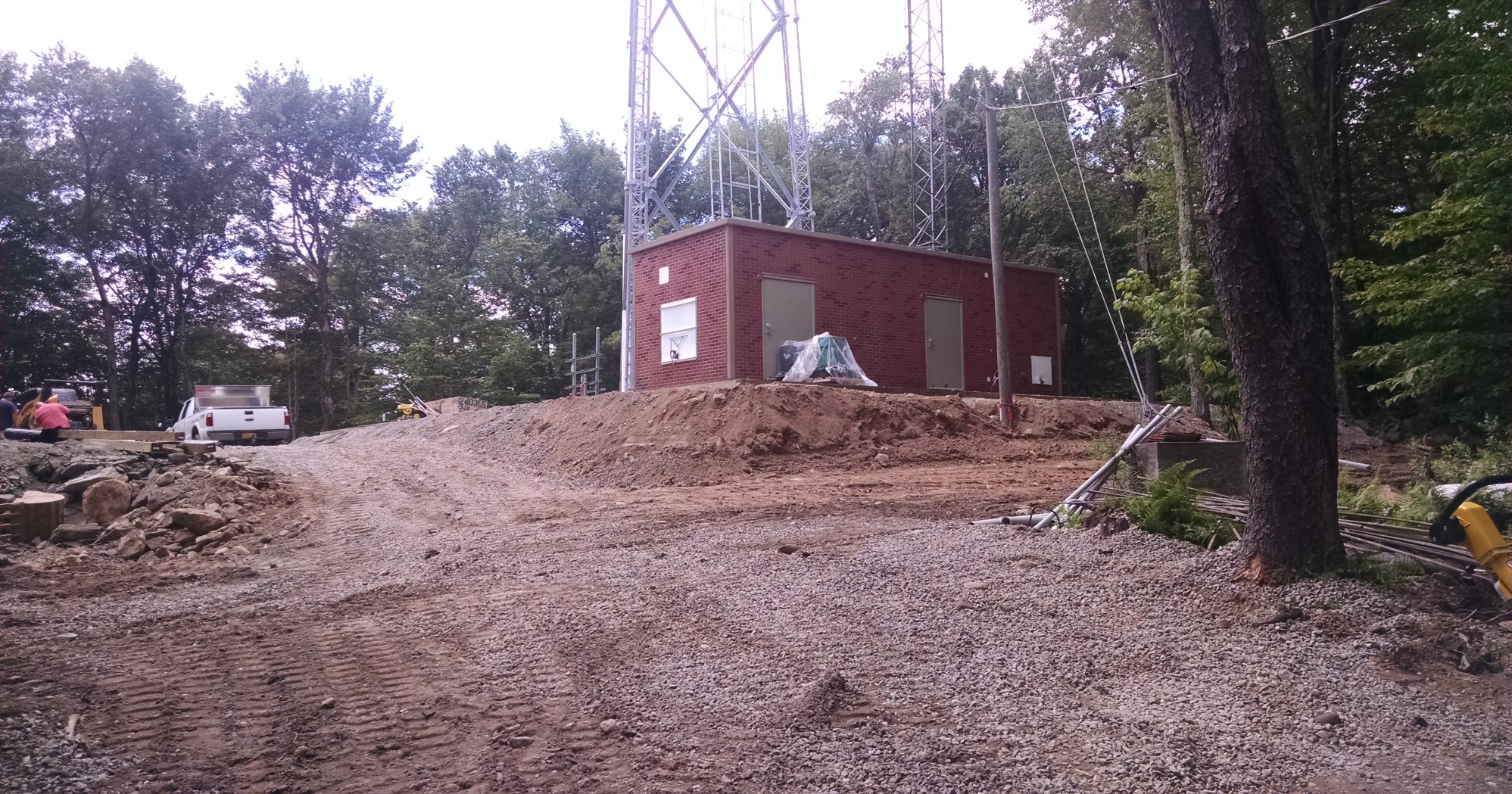 Wurtsboro
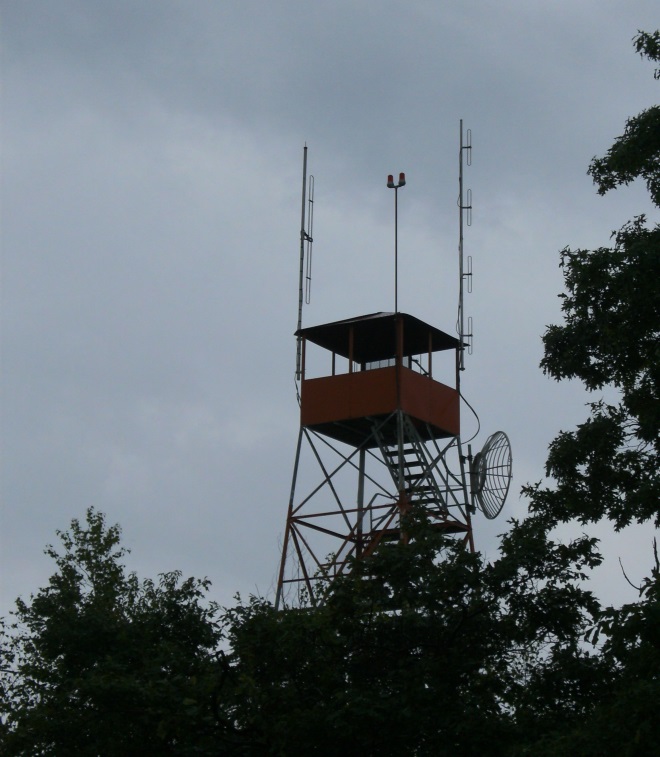 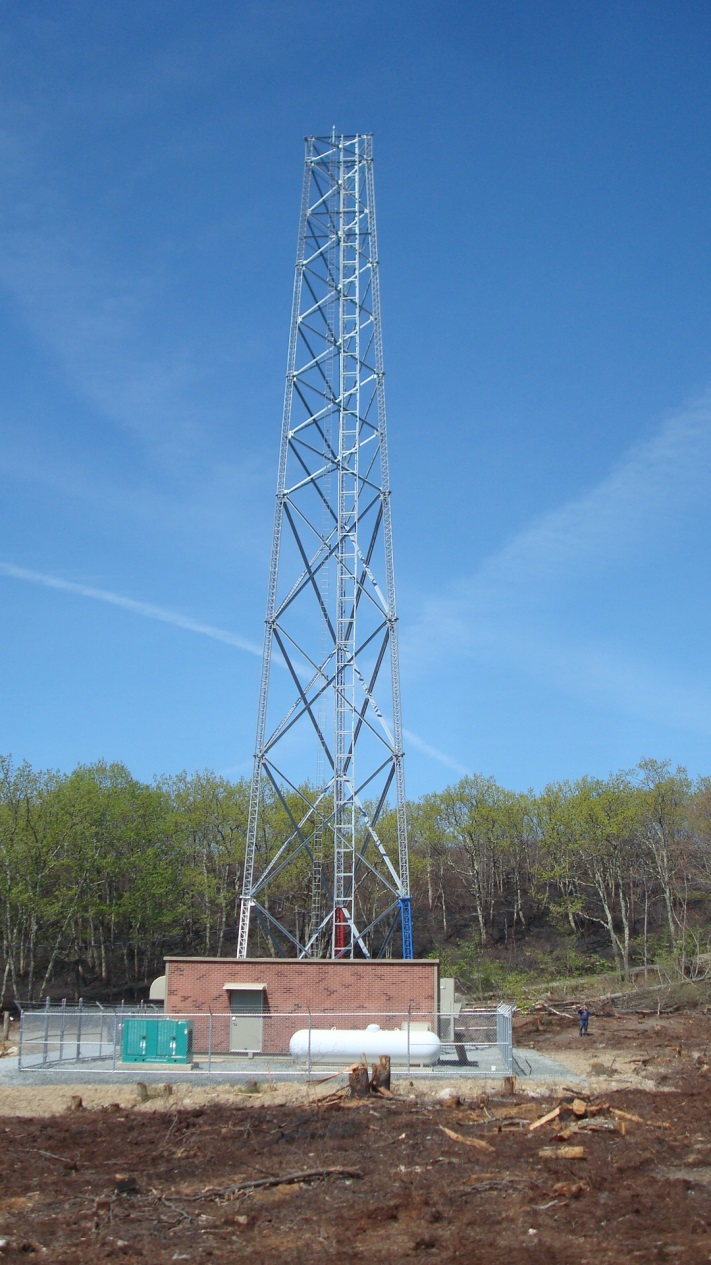 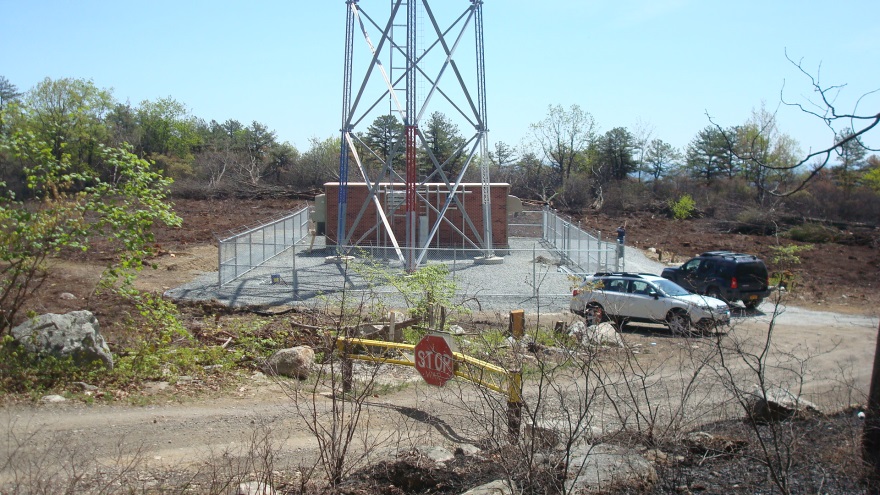 Current Systems Status
Microwave interconnect surveying and engineering has been completed.
Microwave procurement completed ($1.4million June 2015) 
CDR in progress with Motorola(Core system, batteries, backup, consoles, recorders, rack layouts, etc.)
Final review of FCC licensing
Timeline moving forward
Fall 2015
Continue Infrastructure
Begin equipment installation
Winter/Spring 2016
Complete infrastructure
Continue installation
Summer/Fall 2016
Final installation & testing
Winter 2016
Move select services to new system for testing
Spring/Summer 2017
Begin to migrate Fire & EMS to new system
Coverage
Spec for 95% mobile road coverage
Simulcast & Voting
In-Building coverage
VHF high band will provide better penetration
Talkback to/from tower will still have weak spots
Mobile on-scene should continue to be primary mode of communications
Coverage Projection (Mobile Inbound)
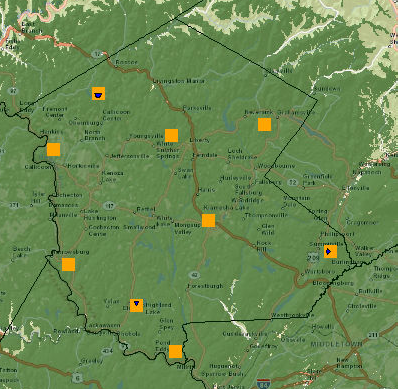 Coverage Projection (Mobile Outbound)
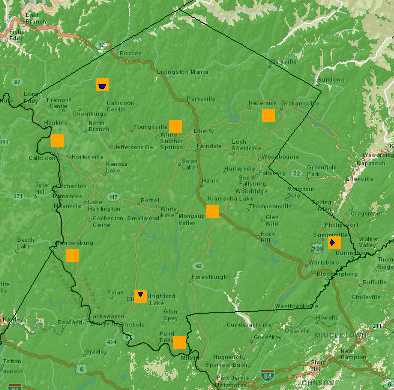 Coverage Projection (Port Inbound)
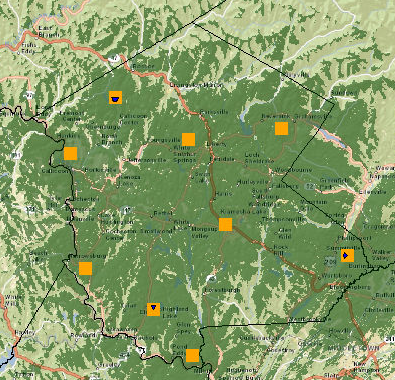 Coverage Projection (Port Outbound)
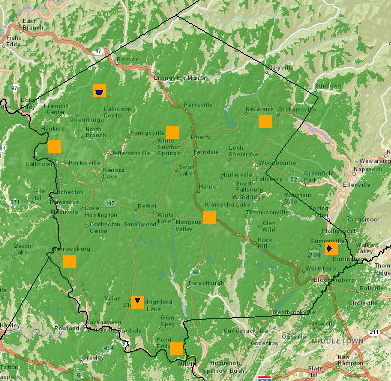 Tentative Channel Plan
BANK A1. Fire & EMS Paging2. Fire Communications3. EMS Communications4. Wide-area tactical repeater5. Ground 16. Ground 27. Ground 38. Ground 49. Ground 510. EMS – Secondary11. EMS - Hospital12. EMS Statewide13. TBD 14. TBD15. TBD16. TBD
BANK B (Interop)1. Fire Communications2. EMS Communications3. Natl Interop – VHF Call4. Natl Interop – VHF Tac15. Natl Interop – VHF Tac26. Natl Interop – VHF Tac37. Natl Interop – VHF Tac4 8. TBD9. TBD10. TBD11. TBD12. TBD13. TBD14. TBD15. TBD16. TBD
Equipment
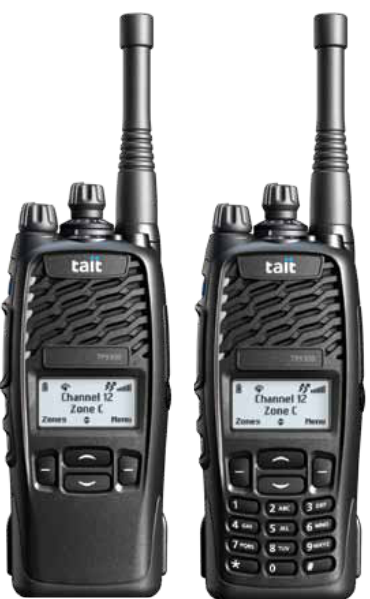 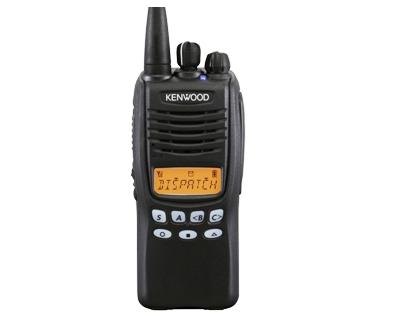 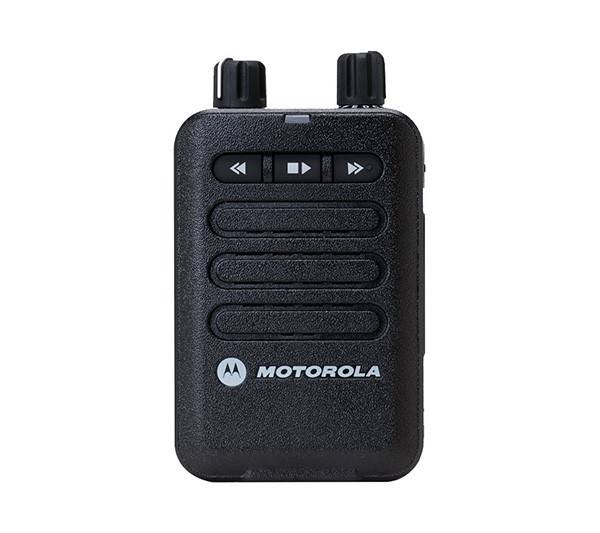 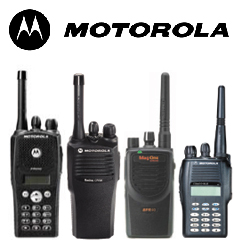 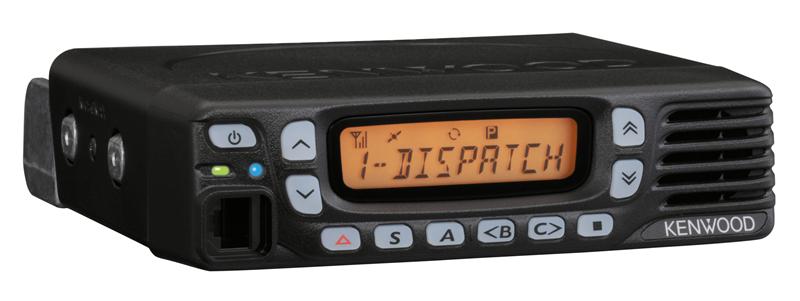 End user radio equipment
Plan to procure equipment in 2016
You may push it to early 2017 if necessary
County bid (Strength in numbers)
State bid
County pager cache
Approximately 500 pagers
Will be distributed equally to fire & EMS departments
Figure 9 pagers per department
End user radio specifications
VHF High band (136-174 Mhz)
MDC-1200 signaling capable
Must be able to display 8 character unit/channel ID (UID)
Emergency Function
50W or 100W – user preference
P25 not required (Unless equipment is grant funded)
Budgetary Pricing
Check with YOUR radio vendor for specific pricing for YOUR agencies setup and operation
Budgetary Pricing
Budgetary Pricing
QUESTIONS ?
Alex Rau
E911 Coordinator845-807-0134
alex.rau@co.sullivan.ny.us